بسم الله الرحمن الرحيم
Elements Of A Philosophy Of Management And Organization
فلسفه مدیریت:
مفاهیم مدیریت از دیدگاه نظریه سیستم ها، هرمونوتیک پدیدارشناسانه، مذهب سازمانی و اگزیستانسیالیسم
...........................
حسین خصاف مفرد
اردیبهشت 1392
فهرست یا سیری از مطالب
ظهور و شکل گیری اخلاق کسب و کار در دانمارک،
رویکرد نظریه سیستمی به فلسفه مدیریت،
رویکرد پدیدارشناسانه و هرمونوتیک به رهبری و اخلاق در سازمان ها،
مذهب سازمانی (باورها و اعتقادات سازمانی)، اگزیستانسیالیسم،
درون مایه اصلی این مقاله:
بررسی رویکرد های اخیر در نظریه و فلسفه مدیریت جامعه پیچیده دانمارک، با تمرکز بر مفاهیمی چون رهبری، شهروندی سازمانی، روابط عمومی، مسئولیت اجتماعی و اخلاق.
رسیدن بحث های جدید در فلسفه مدیریت در جامعه دانمارک به مباحث اخلاق و رهبری در سازمان و در ادامه معرفت شناسی و هستی شناسی سازمان.

الهام بخشی اخلاق پروتستانی (شامل هنجارهایی چون: انسجام، احترام به سخت کوشی و رفتار درست ) به شکل گیری اخلاق کسب و کار در داانمارک به طور سنتی.
نگاه به واژه اخلاق سازمانی به عنوان یک دوگان!
اینکه اصلا آیا میتوان اخلاق، ارزش ها، و مسئولیت اجتماعی را با سود و اثربخشی ترکیب کرد؟
اخلاق و رهبری دو مفهوم مهم برای سازمان های موفق در تراز بین المللی

5 جنبه مهم برای تمرکز روی اخلاق و رهبری در دانمارک وجود دارد: 1. فهم اهمیت مصرف کننده سیاسی، 2. سرمایه گذاری اخلاقی، 3. مسئولیت اخلاقی و اجتماعی شرکت، 4. محاسبه اخلاقی و 5. مدیریت مبتنی بر ارزش ها.
مصرف کننده سیاسی:
نقشی که دنیای خارج در اخلاق شرکت ایفا میکند. 
فشار بیرونی توسط شهروندان تحصیلکرده و آگاه سیاسی به عنوان نیرویی پیشران در بروز اخلاق کسب و کار در دانمارک
تمرکز بر مسائل زیست بودم و حقوق بشر و...
سرمایه گذاری اخلاقی:
شامل تمرکز بر مسئولیت اجتماعی سازمان در رابطه با کارمندانشان 
بنابراین، شرکت های بزرگ و اصلی، مجبور شده اند که خط مشی هایی را برای اخلاق داشته باشند تا بتوانند هدف های قابل قبولی را برای سرمایه گذاری داشته باشند. 
تشویق دولت دانمارک با استفاده از ابزارهای حاکمیتی 
ارتباط با جامعه مدنی و نظام سیاسی برای توسعه مسئولیت اجتماعی سازمان
CSR به عنوان یک مزیت رقابتی سازمان
مدیریت مبتنی بر ارزش و اخلاق کسب و کار:
تاکید بر رابطه بین شهروندی شرکتی خوب و عملکرد اقتصادی پایدار

مجموعه این عناصر، مدل دانمارکی مسئولیت اجتماعی سازمان و اخلاق سازمان را تشکیل میدهد که مساله عجیبی است، به گونه ای که مسئولیت اجتماعی سازمان را با خط مشی اجتماعی تلفیق میکند.
این مولفه ها مورد توجه دولت های سوسیال دموکرات حاکم دراین کشور ها نیز قرار گرفته بود. البته با ذکر این نکته که از رفاه عمومی، بیشتر تاکید بر رفاه نیروی کار داشتند. 
این امر حالت دو لبه ای برای کارکنان کشورهای اسکاندیناوی داشت: در عین اینکه ممکن بود به آسانی اخراج شوند، توسط خط مشی های تامین اجتماعی مورد حمایت میشدند. دولت وقت (1990) با فهم صحیح مساله، تلاش کرد نهادهای میان بخش عمومی و بخش خصوصی را به منظور تقویت تعاملات میان این دو بخش تقویت کند. به همین منظور بود که «مرکز کپنهاک برای مسئولیت اجتماعی»ی شرکت ها با حمایت دولت تشکیل شد. هدف این مرکز، حمایت از مشارکت اجتماعی بین نهادهای عمومی، سمن ها و شرکت های بخش خصوصی بود.
در عین حال، دولت کمک های اجتماعی را به بازار کار آورد، بوسیله اعطای حمایت به تنوع حالات استخدام. از طریق:
	تشویق شرکت ها به استخدام افرادی که در حالت عادی حذف میشوند: مانند افراد مسن، یا افرادی که به صورت تمام وقت نیمتوانند کار کنند، یا فلج هستند. به گونه ای که نیمی از دستمزد آنها را دولت تقبل میکرد. 
با این برنامه ها، شرکت ها تشویق به اتخاذ مسئولیت اجتماعی میشدند. 
شکل گیری چنین بازار کاری ناشی از فهم مسئولیت اجتماعی و اخلاق کسب و کار است.
این امر بوسیله موارد زیر شکل گرفته است:
شرایط کاری خوب و امن
کاهش وقوع بیماری میان کارکنان
اعطای شرایط بهتر به خانواده ها
ارتقای خط مشی های پرسنل که رشد فردی را اولویت میدهد
تنوع
انسجام
و شرایط کاری خوب
بازیگران سیاسی بخش خصوصی:
شرکت ها استراتژی های متفاوتی را برای کسب مشروعیت در جامعه استفاده میکنند. 
یک شرکت/ بنگاه سیاسی، شرکتی است که تنها به عنوان یک عامل اقتصادی عمل نمیکند، و دیدگاهی سیاسی طرح کرده و در خط مشی گذاری مشارکت میکند. 
این مساله توصیف بسیار خوبی را از کلیت جنبش و حرکت اخلاق کسب و کار در دانمارک ارائه میدهد.
سازمان ها در این شکل، حالت پولیمورفیک خواهند داشت. یعنی دارای ابعاد و نشانه های مختلفی خواهند بود که به شکل ها و نیازهای خاصی از مشروعیت نیاز خواهند داشت. اندرسون این کدها و شکل های مشروعیت در سازمان های مدرن را اینگونه بیان میکند:
معنوی سازی، تربیت، زیبایی شناسی، فردی سازی یا درونی سازی، رسانه ای کردن و اخلاقی کردن.
شرکت ها درگیر شبکه ها و استراتژی های مختلفی هستند، نقش اولیه دولت تضمین قوانین اجرایی و حمایت از حقوق و رفاه نیست، بلکه تسهیل امکان لازم برای شرکت ها برای خود-تنظیمی ناظر به مسائل اخلاقی و اجتماعی در این شبکه خط مشی خصوصی است. 
این اخلاق کسب و کار و ارزش ها، نبایستی به مفاهیمی ایدئولوژیک تعبیر و تصور شوند، چرا که به سمت فهمی سطحی از جهان سوق پیدا خواهند کرد، که اخلاق و ارزش ها به سطح پروپاگاند برای تضمین تصویر و برند شرکت تقلیل پیدا خواهند کرد.
مدیریت مبتنی بر ارزش و سیستم های سازمانی
سیزن نظریه پرداز دانمارکی و استفاده از مفهوم محاسبه اخلاقی در اوایل 1980
سازمان به عنوان سیستمی که بر یک سری ارزش های پایه ای و در تعامل با محیط 
در واقع ترکیب مفاهیم مبتنی بر سیستم با مفاهیم فلسفی اخلاق بیانگر مدیریت مبتنی بر ارزش است.
رابطه سیستم، ارتباطات و اخلاق
علاوه بر کمک اخلاق به ارتباطات در سازمان، رشد سازمانی حاصل میشود و چشم اندازی راهبردی برای چگونگی ایجاد زندگی خوب همراه با احترام برای کارکنان در سازمان خلق میکند. اخلاق در مدیریت مبتنی بر ارزش ابزاری مهم برای ارتقای موارد زیر در سازمان است:
فرآیندهای تصمیم گیری
استدلال و مناظره (پی ریزی بنیان های ارزشی گسترده تر)
مشروعیت تصمیمات (برای گستره وسیعتری از سهامداران)
و پایه هایی برای تصمیم گیری (شفافیت برای فرآیند های تصمیم گیری)
مدیریت مبتنی بر ارزش و دموکراتیزه کردن سازمان ها
رابطه مدیریت ارزش مدار و مدیریت تغییر
نقش ارزش ها در مدیریت تغییر
ارزش های بایسته کسب و کار جدید: پارادایم کسب و کار جدید نیازمند مسئولیت اجتماعی سازمان، اخلاق کسب و کار و شهروندی سازمانی/شرکتی به عنوان عناصر مشروعیت بخش سازمان در جامعه است.
تنها سود، محور نیست (فریدمن)، بلکه: سه گانه توسعه پایدار: «مردم، زمین و سود» (سوزان هولماسترام )
رهبری، قضاوت و ارزش ها (رویکرد پدیدارشناسانه و هرمونوتیک به سازمان)
تبیین دیدگاه یکی دیگر از صاحبنظران (Ole Fogh Kirkeby) در رابطه با پارادایم پدیدارشناسی و هرمونوتیک به مدیریت. این پارادایم با آنچه که در نظریه سیستم توسط سیزن و هولمسترم بیان شده بود، بسیار متفاوت است. این نظریه با تجربه بشری سر و کار دارد تا تعاملات مختلف بین سیستم ها.
وی معرفت شناسی پدیدارشناسانه را با ترکیبی از عناصر معرفت شناسی هوسرل و هایدگر تلفیق کرده است و لذا عناصری از ساختارگرایی و ضدساختارگرایی را نیز در بر میگیرد. وی در کارهای بعدی اش روش پدیدارشناسانه را برای توسعه فلسفه مدیریت و نظریه رهبری به کار گرفت. از یک دیدگاه پدیدارشناسانه، وی رهبری را به عنوان موضوعی جدید در مدیریت و علوم اجتماعی تعریف میکند. وی تلاش داشت تا اخلاق و ارزش هایی را که یک رهبری خود را شکل میدهد تعریف کند.
ویژگی های فردی مدیر نبایستی در فلسفه مدیریت فراموش شود. فهم این مساله مهم است که فضیلت ها و توانایی های مدیر نقش مهمی در به کارگیری اخلاق در سازمان دارد. به عبارت دیگر، قضاوت های خوب و درستکاری بایستی در بخش های مختلف مدیریت فهم شود. 
وی دیدگاهی پدیدارشناسانه از مدیریت را که بر ارتباطات، بازخورد، حکمت، تجربه، درستی موضوع و توانایی دنبال کردن مجموعه ای از ارزش هاست را توسعه داد.
به کارگیری اقتضا، بنیان و محور اصلی این فلسفه مدیریت است، که مبتنی بر توانایی بشر برای انجام کار درست در لحظه خود است. 
یک رهبر خوب، با یک مدیر سنتی بخاطر داشتن رابطه عینی با کارکنانش متفاوت است. وی به ارتباطاتی صادقانه و معقول اشاره دارد، که به همراه فضیلت ها و شخصیت کاریزمای رهبر، وی را در قبال اقداماتی که سازمان مسئول می سازد.
هدف قضاوت، ارزیابی دیدگاه های متعارض و متفاوت از نگاه "هدف زندگانی خوب داشتن با و برای دیگری در نهادهای منصفانه است". در این دیدگاه از عمل اقتصادی، عقلانیت صرفا مبتنی بر مفهوم ترجیح حداکثر شدن منافع فردی نیست، بلکه مبتنی بر افرادی است که در روابط اجتماعی متقابل درگیر هستند. این نکته اجتماعی از عقلانیت فعال اقتصادی را در چارچوبی اخلاقی از ارزش ها قرار میدهد. بنابراین، شرکت بایستی از دیدگاهی نهادی گسترده تر و ابعاد اجتماعی بیشتری استفاده کند.
در تحلیل های خود از مفهوم قضاوت، رکوار، تحلیل های خود را بر ارسطو و کانت بنا گذاشته است. 
ریکوار، عمل قضاوت را به عنوان یک روش صلح آمیز برای حل منازعه اجتماعی تعریف میکند. سیستم حقوقی، مباحثه عمومی و قانون گذاری سیاسی اشاره دارد به یک گفتمان عقلائی درباره عدالت که احترام متقابل حداقلی، مجازات بشری و شناسایی و تایید حقوق اساسی، با خشونت محض جایگزین می شود.
قضاوت دو نتیجه کلی در پی دارد:
کارآمدی اقتصادی
انسجام و توسعه جامعه به سوی جامعه ایده آل به عنوان یک هدف غایی
ویژگی های قضاوت:
میانجیگری بین خاص بودن و جهان شمول بودن در یک فضای بین موضوعی،
بررسی و شور عمومی
ارتباطی که قضاوت در مورد پدیده ها را مورد ملاحظه قرار میدهد
مذهب شرکتی، اگزیستانسیالیسم و کایرکگارد
در دانمارک، انتقادی رو به رشد از اخلاق کسب و کار و مدیریت مبتنی بر ارزش موجب خطر و نگرانی به نام مذهب شرکتی و نوعی از افزایش مجدد ارزش های شرکت شده است. اگر چه سازمان های اندکی کاملا در عرف مذهب ارتودوکس معنوی محسوب میشوند،‌ با این وجود ما پروژه های مدیریت تغییر بسیاری را میتوانیم پیدا کنیم که معنویت را در توسعه سازمانی شان تلفیق کرده اند. این معنوی کردن شرکت ها بازگشت به مشروعیت بخشی سنتی وبر نیست، بلکه جزئی تلفیق شده از پروژه ای جدید از زیباسازی و معنوی سازی گفتمان مدیریت است.
مدیریت معنوی به رشد فردی و فهم شخصی در شرکت ها به جای تنزل افراد به ماشین کار اجازه بروز و ظهور میدهد و کارکنان به عنوان پدیده هایی به شدت پیچیده مدنظر قرار میگیرند. در دیدگاه جدید اسطوره شناسی شرقی، انصاف برای اخلاق کسب و کار و مسئولیت اجتماعی شرکت مبتنی بر ایده های درونی است. هر فرد بایستی ظرفیتش را برای پذیرش مسئولیت فردی، گروهی و اجتماعی بیان کند.
کارن لیزا سالامون (انسان شناس) بیان میدارد که این وضعیت میتواند به سادگی با یک مفهوم نئولیبرال از اقتصاد ترکیب شود، چرا که مبتنی بر فردمحوری است. ما شاهدیم که این امر با احساسات و عواطف فردی و فهم معنوی آنها از خودشان و مسئولیتشان شروع میشود.
مدیریت معنوی مبتنی بر نوعی از قانون کارما است، که سفر به درون موجب غنای زندگی سازمانی نیز میشود. مدیریت حیات (whole-life management) کمک میکند تا افراد با عالم ترکیب شوند، تا رابطه ای نزدیک تر بین خود و جهان ایجاد شود. در واقع ایده مدیریت در تمام زندگی علایق شخصی و حس گروهی را با یکدیگر ترکیب میکند؛ فلذا سفر به درون در نهایت برای کالای عمومی بهتر خواهد بود.
یک مثال از این نوع مدیریت در تمام زندگی میتواند در کتاب مذهب سازمانی کارشناس بازاریابی دانمارکی جسپر کونده پیدا شود. کونده یک مثال بسیار خوب برای رویکرد دوران جدید در نارضایتی وی از سکولارکردن کسب و کار و از انگیزه کشی برای کارکنانی است که تحت یک بوروکراسی فزاینده کار میکنند. 
کونده معتقد است که تمرکز بر استراتژی هایی که مبتنی بر یکسری ارزش های قوی هستند، شرایطی برای حفظ شرکت در یک جامعه که ارزش های از هم گسیخته دارد خواهد بود.
جسفر کنده بیان میدارد که مذهب سازمانی چیزی نیست جز یک استعاره برای این ایده که شرکت باید یک معنا، یک جهت، و یک ایده داشته باشد. کارکنان بایستی این ایده را از ارتباطاتی که با رهبری دارند،‌یاد بگیرند. و این ایده محدودیت هایی را برای آنهایی که نمیخواهند جزئی از شرکت باشند ایجاد میکند. شرکت هایی که فرهنگ قوی دارند با ارزش های مشترک شان شناخته میشوند، که از این فرهنگ قوی میتوان به یک مذهب یاد کرد. کونده بیان میدارد که این شرکت ها برخی مواقع بوسیله محیط اطرافشان به عنوان مراکزی مذهبی مدنظر قرار میگیرند و این مقوله بایستی به عنوان یک چیز خوب دیده شود. این امر نشان دهنده این است که یک شرکت ایده ای شفاف دارد و اینکه این برند با محیط خود به صورتی موثر ارتباط برقرار کرده است. مفهوم مدنظر کونده از مذهب سازمانی برای بدگمانی یا پوچ گرایی طراحی نشده است؛ بلکه مفهومی وسیع تر از اینهاست. به این معنی که مذهب یعنی داشتن ارزش هایی و باور داشتن آنها. من فکر میکنم که این مفهوم از مذهب سازمانی، هنوز مساله ساز است چرا که این استعاره شرکت را به نوعی از یک نهاد مذهبی با همه دلالت هایش بر دستکاری، تسلط و ایدئولوژی که چنین مفهوم پردازی آنها را در برمیگیرد تغییر میدهد.
کنده به بازگشت به شرکت مبتنی بر مذهب و استراتژی مذهب شرکتی که صرفا بر ارزش های غایی عقلایی و اقتصادی استوار نیست، معتقد است؛ 
اما این استراتژی هم استراتژی و مدیریت را به طور کلی بر ارزش های کیفی و احساسی سازمان بنا میگذارد. طبق این مفهوم، مذهب (به معنی چشم انداز های مشترک، ایده آل ها و ایدئولوژی) برای خلق یک شرکت مدرن با عملکرد خوب لازم است.
ایده شرکت مبتنی بر مذهب را میتوان پاسخی به فقدان معنویت در راهبردهای مدیریت نوین دانست. 

همچنین این را میتوان عکس العملی در برابر از هم گسیختگی و اضمحلال رو به رشد زندگی کاری در دوره ای دانست که آداب پروتستانی ضعیف شده اند. بدون مذهب شرکتی ممکن نیست شرکتی را که با چالش های تعدد فرهنگی و سکولار روبروست را با هویت و فرهنگ واحدش پیوند زد.
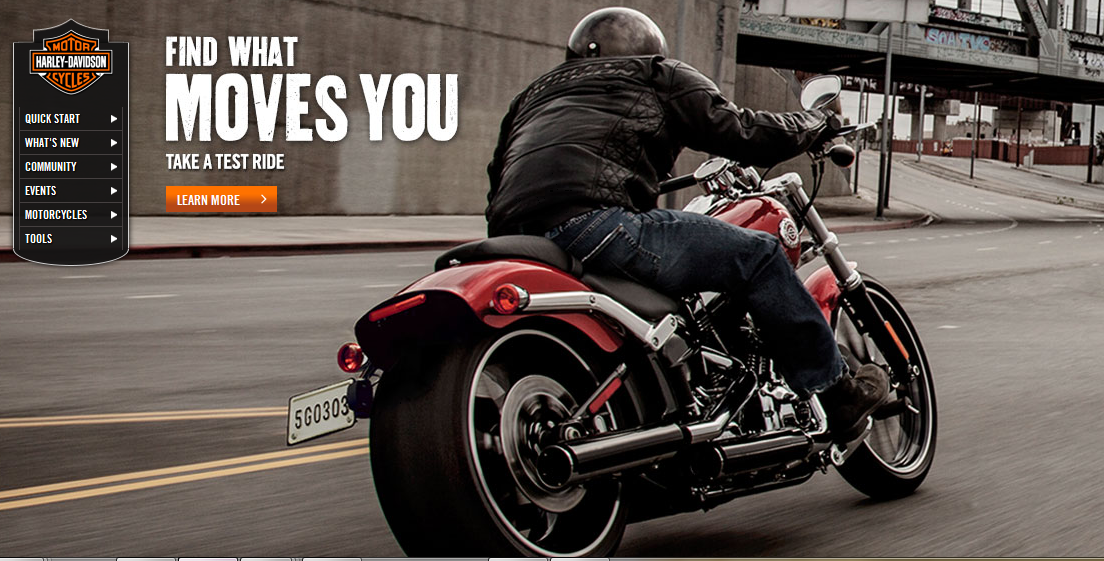 برای غلبه بر از میان رفتن معنا در جامعه جدید، کونده ارزش های قوی و بسیار خوب ترکیب شده و مدیریت مبتنی بر ارزش را به عنوان پاسخی به مشکلات رهبری در شرکت ها عرضه میدارد. 
یک مثال بسیار بارز در این زمینه: 
شرکت موتورسازی هارلی دیویدسون آمریکا، میتوان آن را به عنوان یک شرکت با برندی قوی که لزوم بارورساختن ارزش های غیرمادی شرکت را فهمیده است دانست. اگر چه الزاما این موتورسیکلت ها بهتر از بقیه نیستند اما یک موتور هارلی دیویدسون چیزی بیش از یک موتورسیکلت برای دارندگان آن است. 
این موتورسیکلت ها یک شناسای زندگی یا نوعی هویت برای آنها محسوب میشود و داشتن آن به عنوان کلیدی برای آزادی و جزئی از رویای آمریکایی محسوب میشود. در جریان ورشکستی این شرکت، شرکت با اتخاذ راهبرد تمرکز بر ارزش های  توانست بر این مشکل فائق آید.
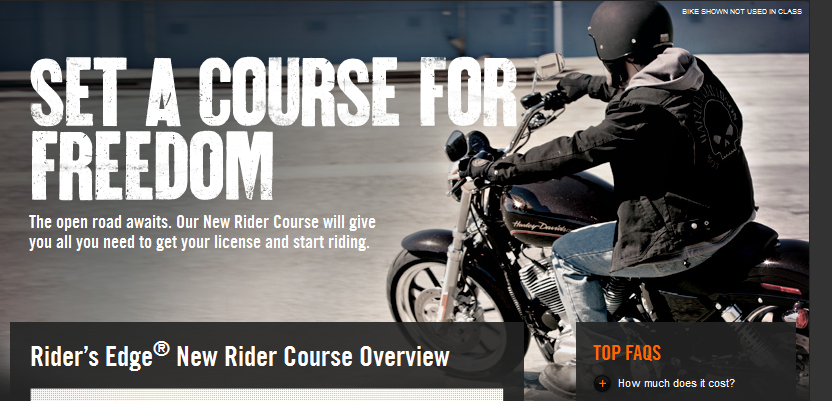 این مفهوم ایدئولوژیک و راهبردی از مذهب شرکت به عنوان پایه هایی برای ارتقای مشروعیت شرکت ها در جوامع مدرن مبتنی بر ارزشها و گزاره هایی ساده است که در سطوح مختلف سازمان بوسیله بیانیه ماموریت گسترش می یابد. این بیانیه ماموریت بایستی مانند یک کتاب مقدس برای شرکت عمل کند.
از دیگر سو، رویکرد اگزیستانسیالیسم به مدیریت،‌ مذهب شرکتی را نوعی دستکاری در سازمان میداند. 
این رویکرد نمیخواهد معنویت جدیدی را جایگزین کند، بلکه هدفش جستجوی معنا برای افراد از نگاه اگزیستانسیال است. تا مشروعیت شرکت در جامعه حاصل شود. 
حرکتی بر خلاف پروتستانتیزم که در سازمان ها به دنبال معنویت میگردد.